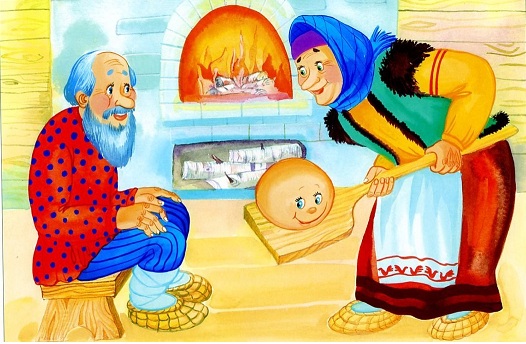 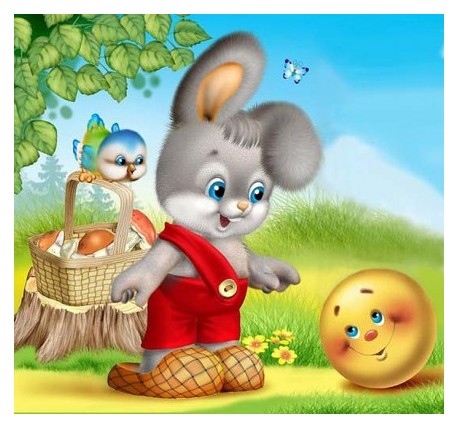 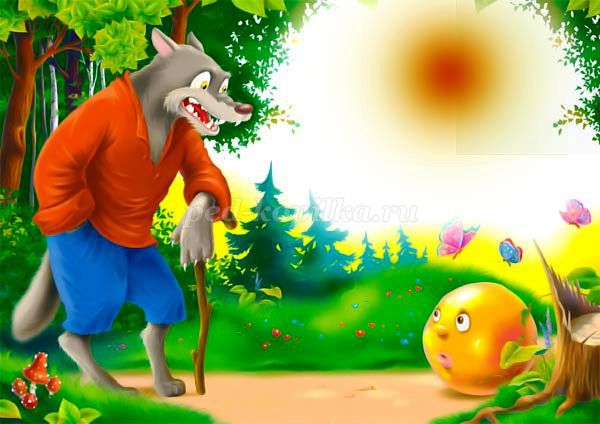 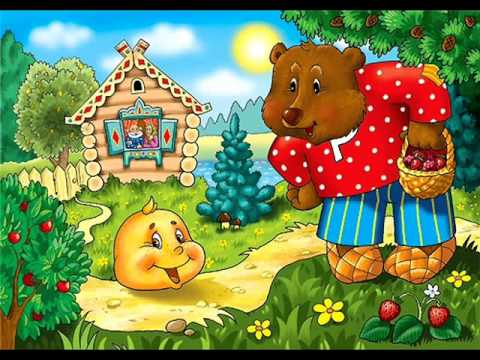 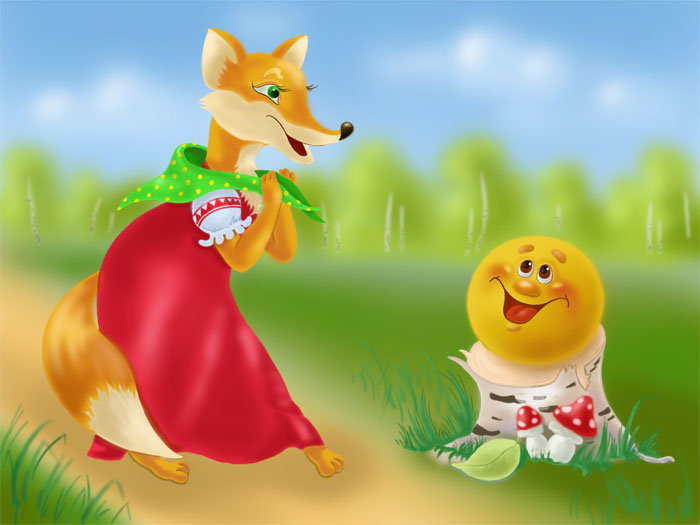 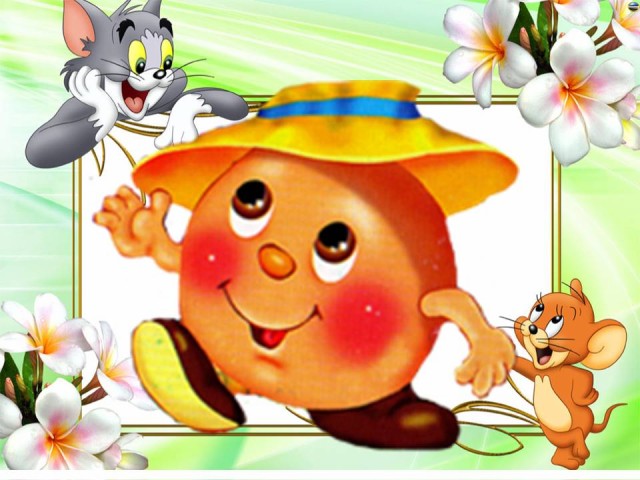 Крыніцы ілюстрацый
Усе выкарыстаныя ілюстрацыі ў прэзентацыі ўзяты з https://yandex.by/images